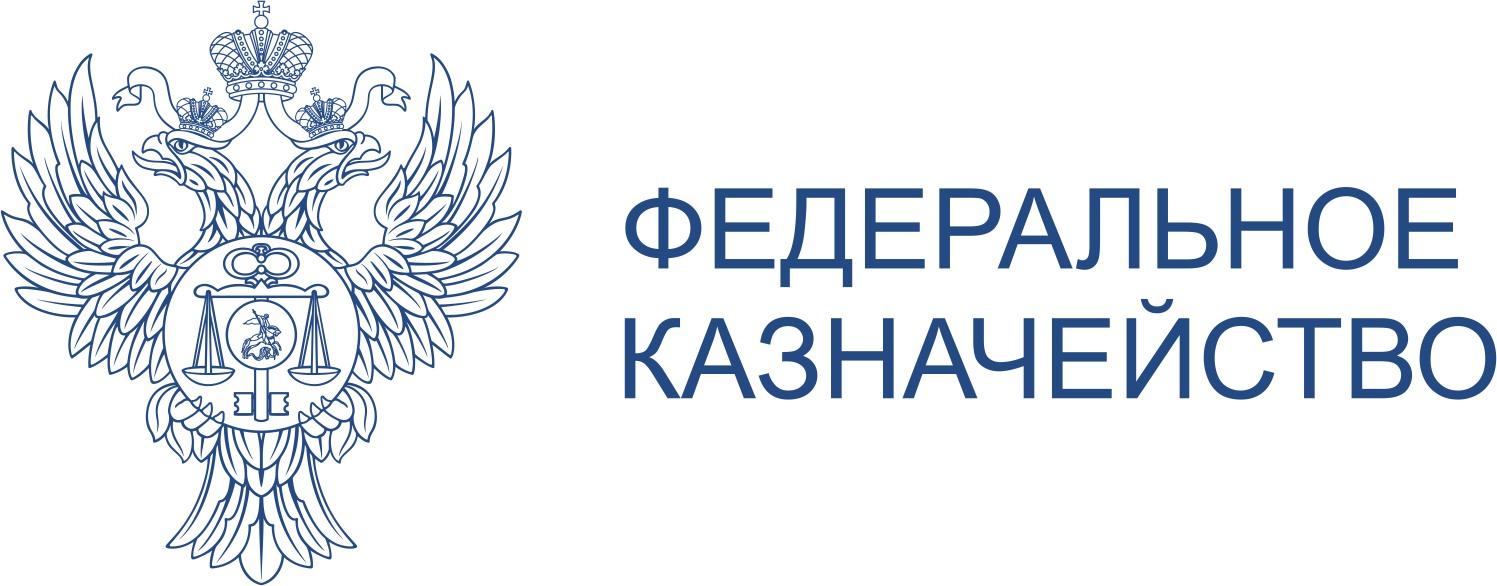 Управление Федерального казначейства по Камчатскому краю
Система казначейских платежей с 01.01.2021 года
www.kamchatka.roskazna.gov.ru
г. Петропавловск-Камчатский, декабрь 2020 год
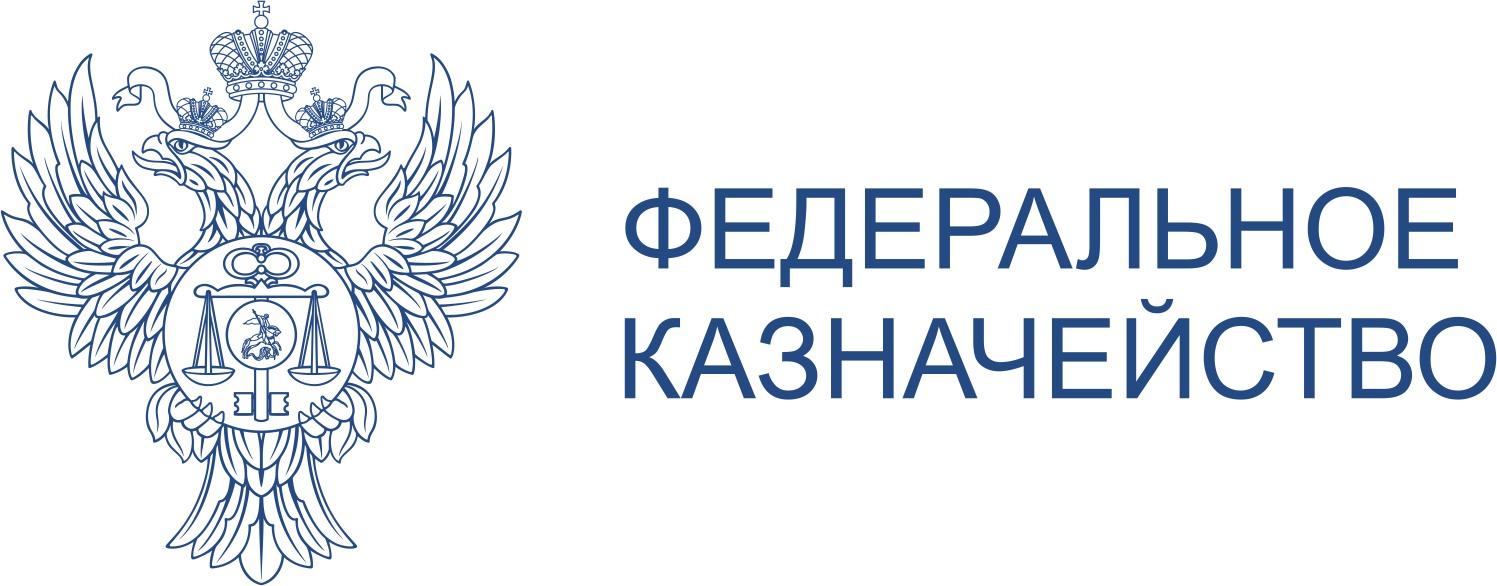 Управление Федерального казначейства по Камчатскому краю
До 01.01.2021года                                         После 01.01.2021года

сч. № 40101
сч. № 40105
сч. № 40201                                                       сч. № 40102
сч. № 40204
сч. № 40302
другие счета
www.kamchatka.roskazna.gov.ru
г. Петропавловск-Камчатский, декабрь 2020 год
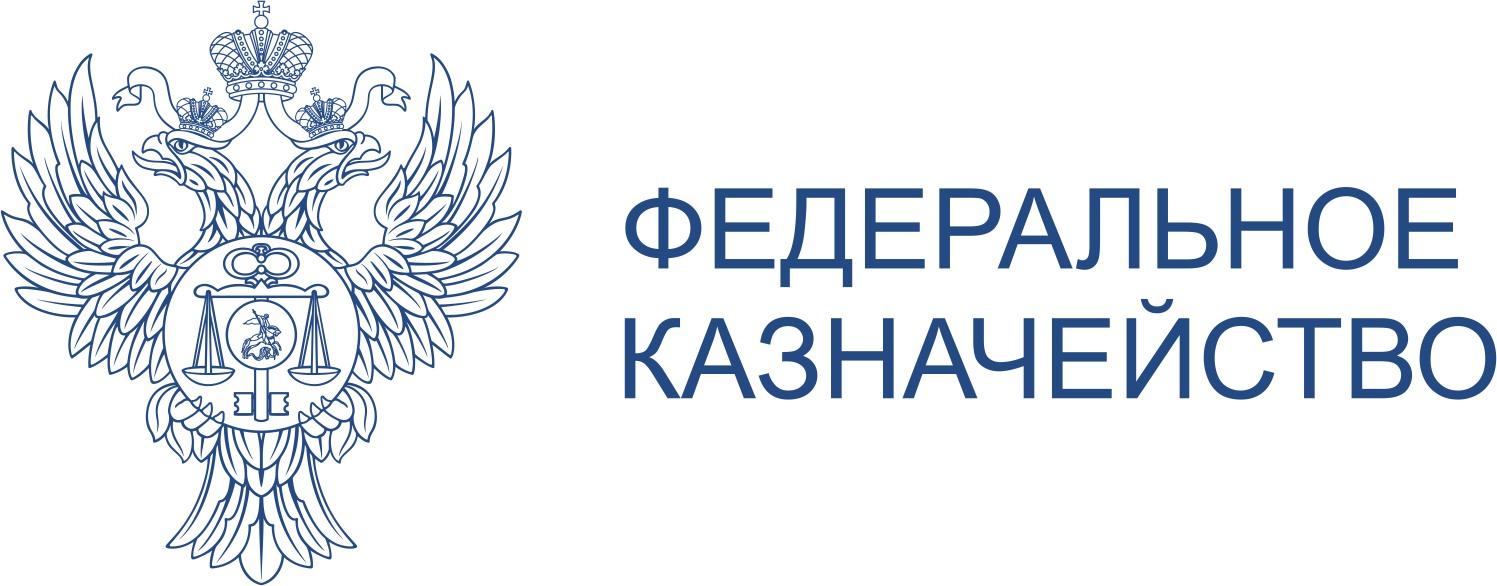 Управление Федерального казначейства по Камчатскому краю
C 01.01.2021 года 
все счета УФК по Камчатскому краю
будут выглядеть так:

40102810945370000031 
«единый казначейский счет»
www.kamchatka.roskazna.gov.ru
г. Петропавловск-Камчатский, декабрь 2020 год
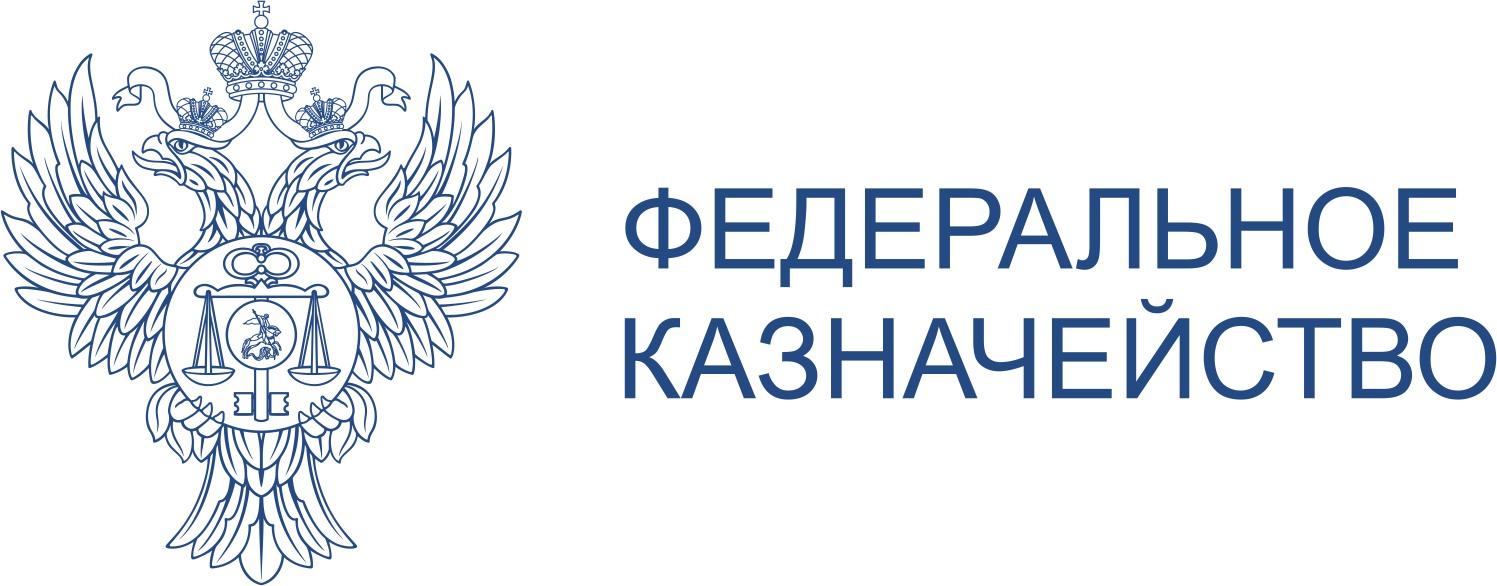 Управление Федерального казначейства по Камчатскому краю
До 01.01.2021 года реквизиты получателя в платежном поручении:
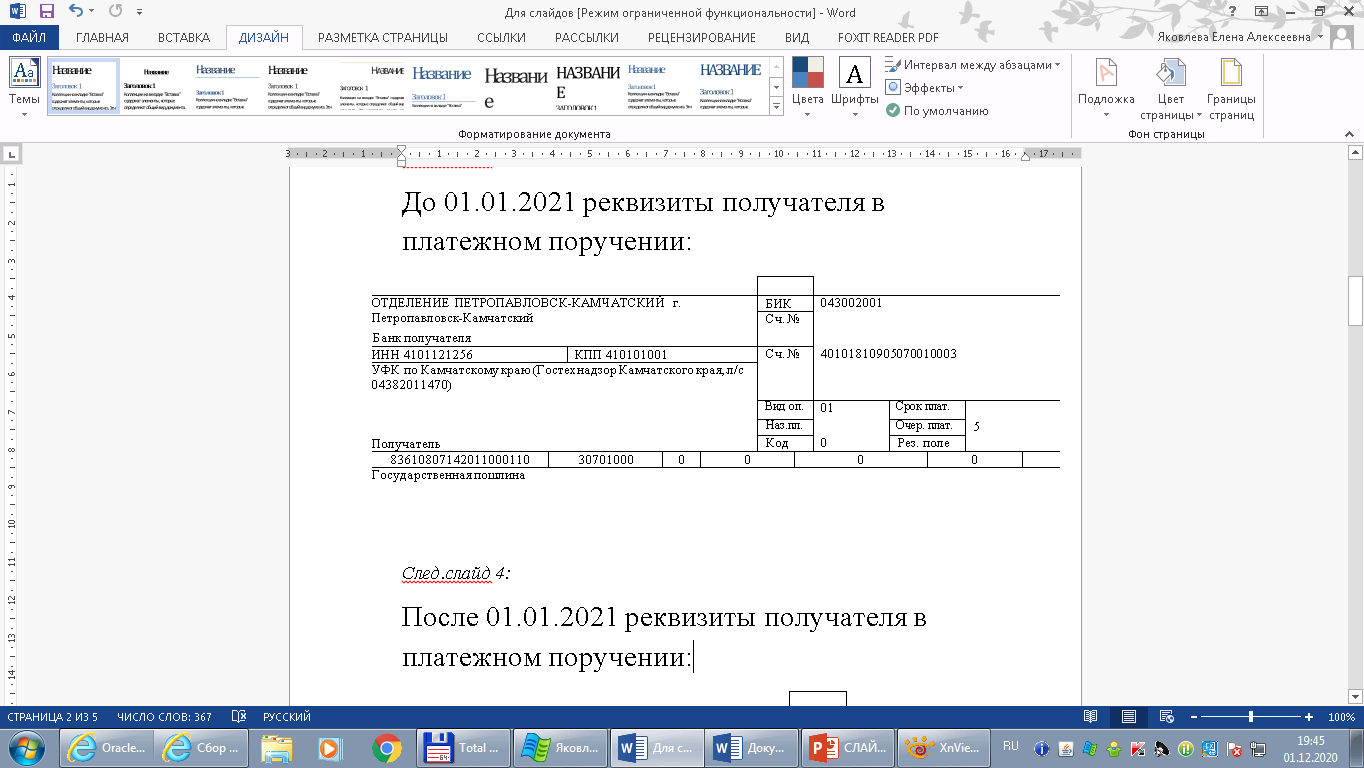 www.kamchatka.roskazna.gov.ru
г. Петропавловск-Камчатский, декабрь 2020 год
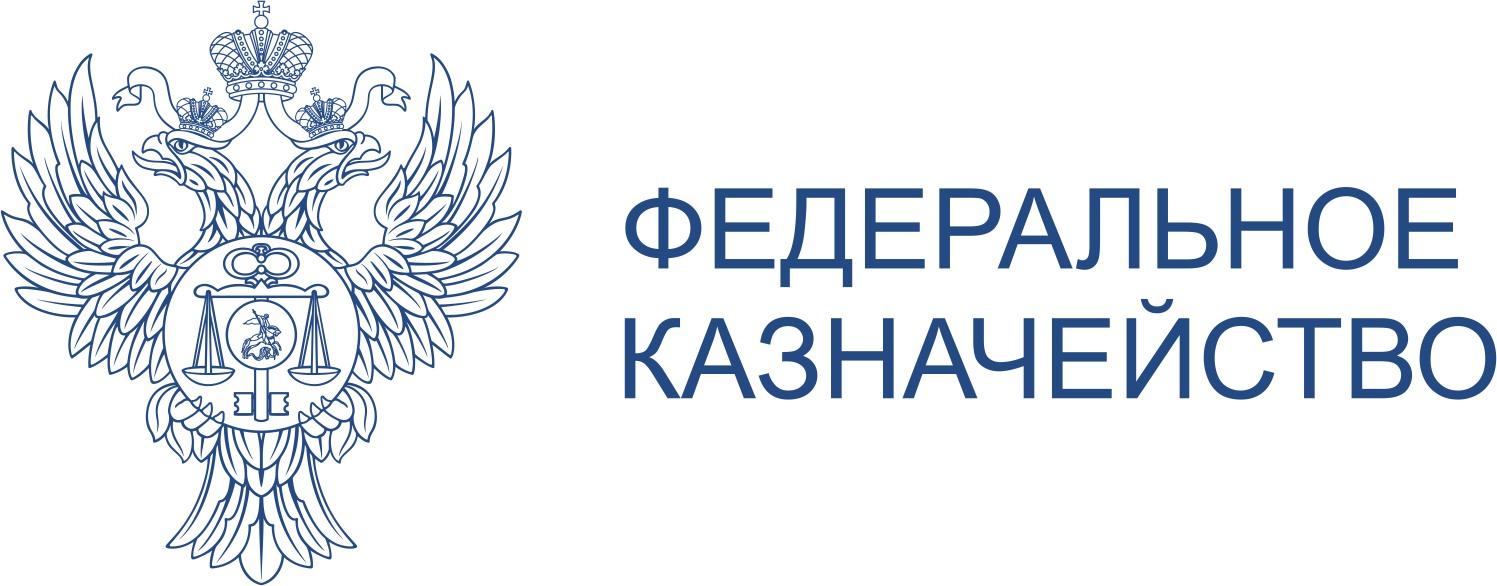 Управление Федерального казначейства по Камчатскому краю
После 01.01.2021 года реквизиты получателя в платежном поручении:
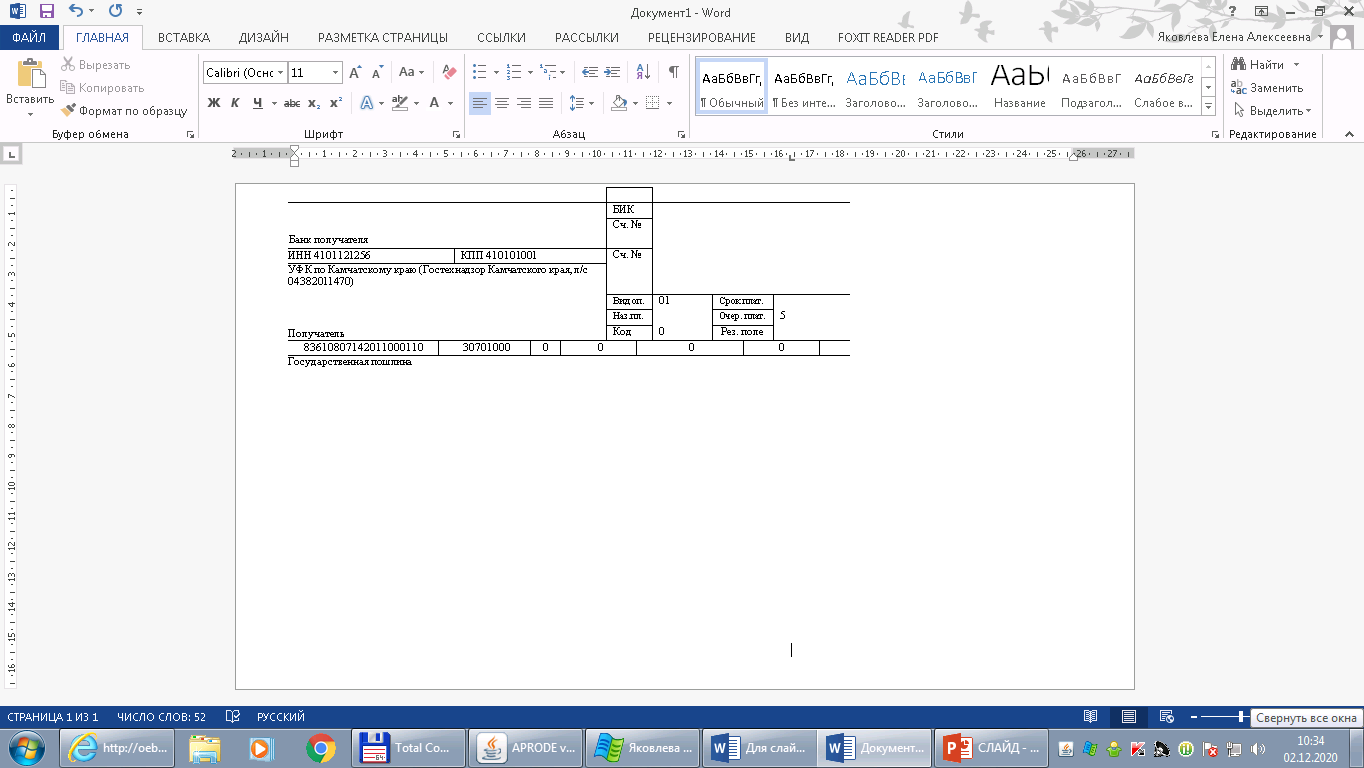 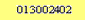 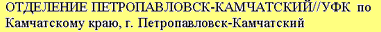 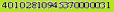 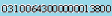 www.kamchatka.roskazna.gov.ru
г. Петропавловск-Камчатский, декабрь 2020 год
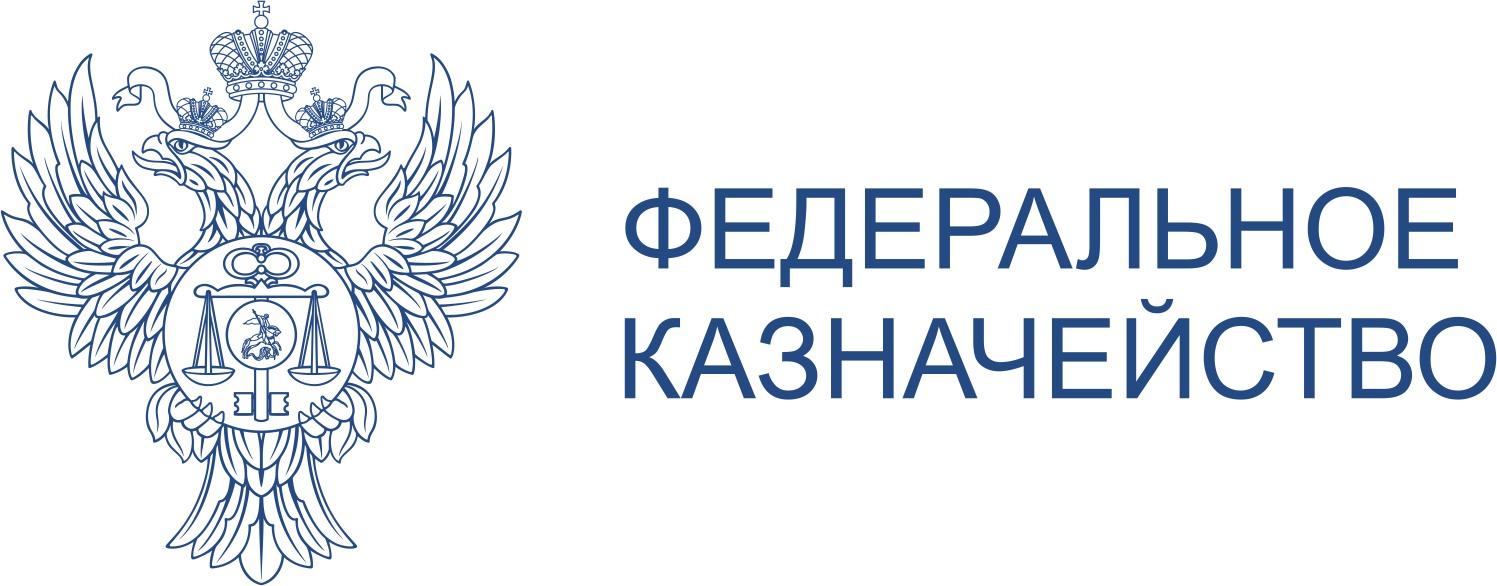 Управление Федерального казначейства по Камчатскому краю
БИК УФК   013002402

ЕКС УФК   40102810945370000031

Банк получателя  ОТДЕЛЕНИЕ ПЕТРОПАВЛОВСК-КАМЧАТСКИЙ // УФК по Камчатскому краю, г. Петропавловск-Камчатский
www.kamchatka.roskazna.gov.ru
г. Петропавловск-Камчатский, декабрь 2020 год
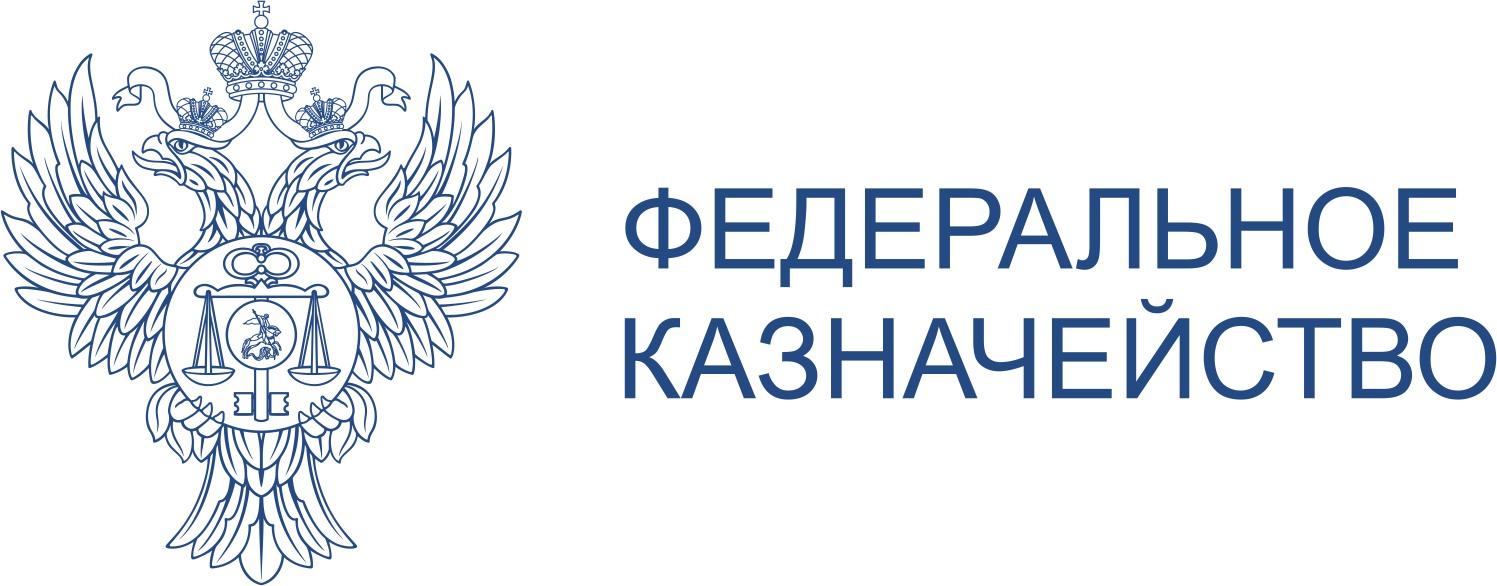 Управление Федерального казначейства по Камчатскому краю
Структура казначейского счёта
www.kamchatka.roskazna.gov.ru
г. Петропавловск-Камчатский, декабрь 2020 год
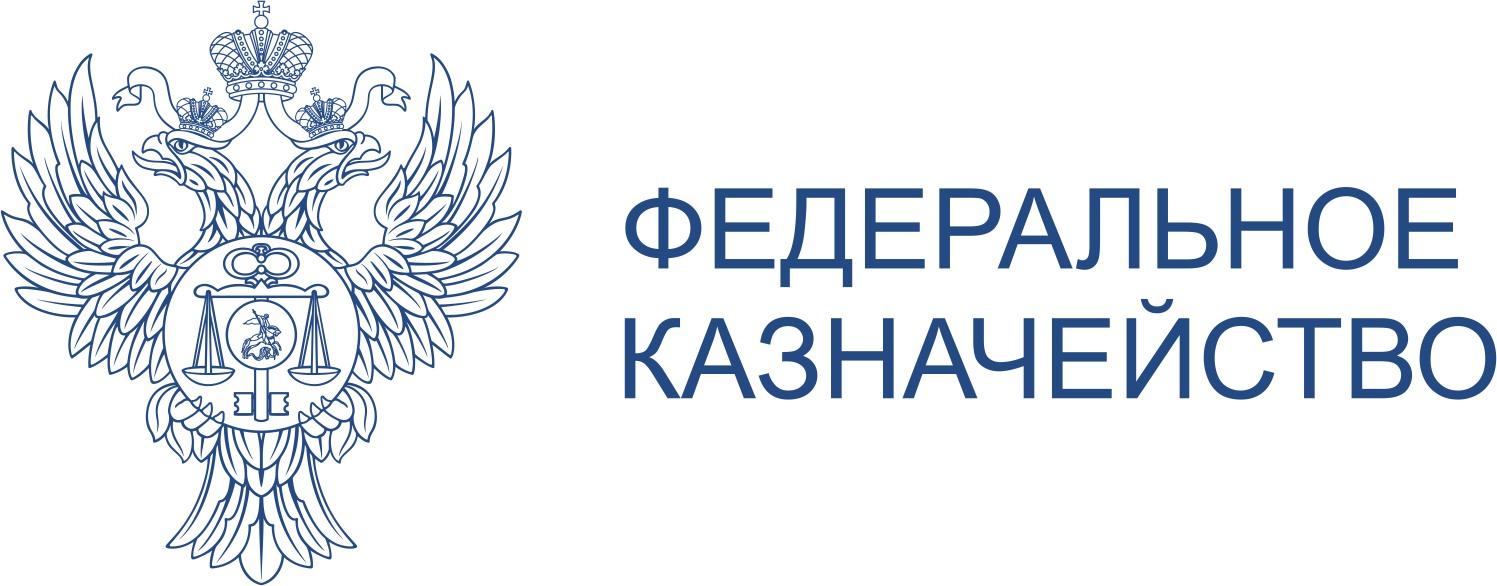 Управление Федерального казначейства по Камчатскому краю
Казначейские счета:
3100 – Доходы, распределяемые между бюджетами
3211 – Средства федерального бюджета
3221 – Средства бюджета субъекта РФ
3231 – Средства местных бюджетов
            И другие…
www.kamchatka.roskazna.gov.ru
г. Петропавловск-Камчатский, декабрь 2020 год
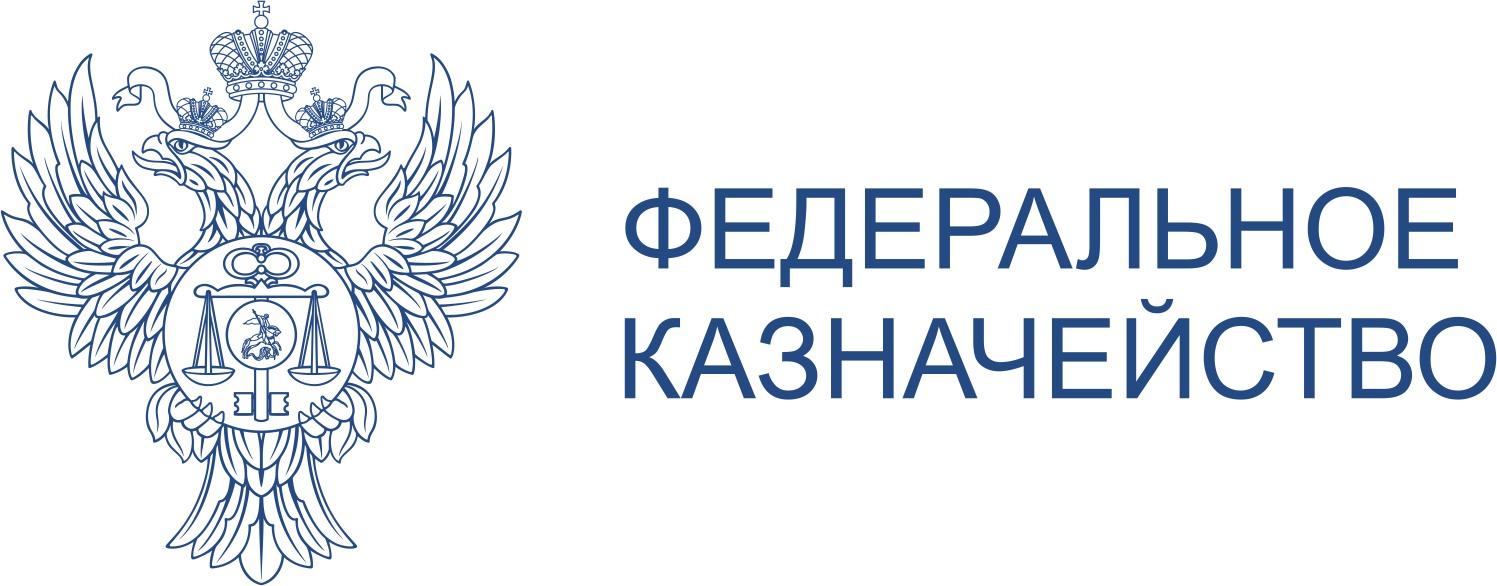 Управление Федерального казначейства по Камчатскому краю
Реквизиты заявки на кассовый расход (в том числе сокращенной) не изменяются, кроме:
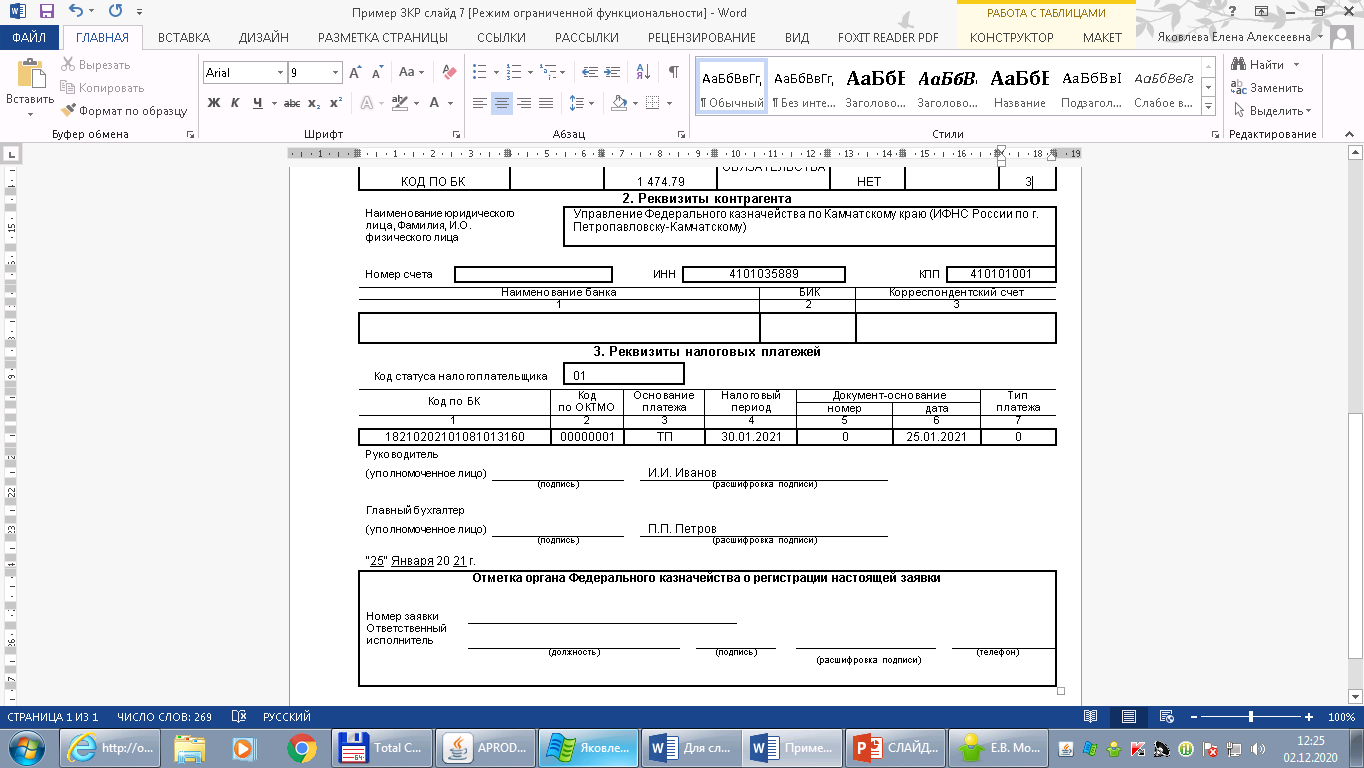 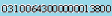 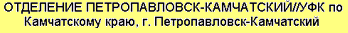 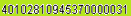 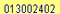 www.kamchatka.roskazna.gov.ru
г. Петропавловск-Камчатский, декабрь 2020 год
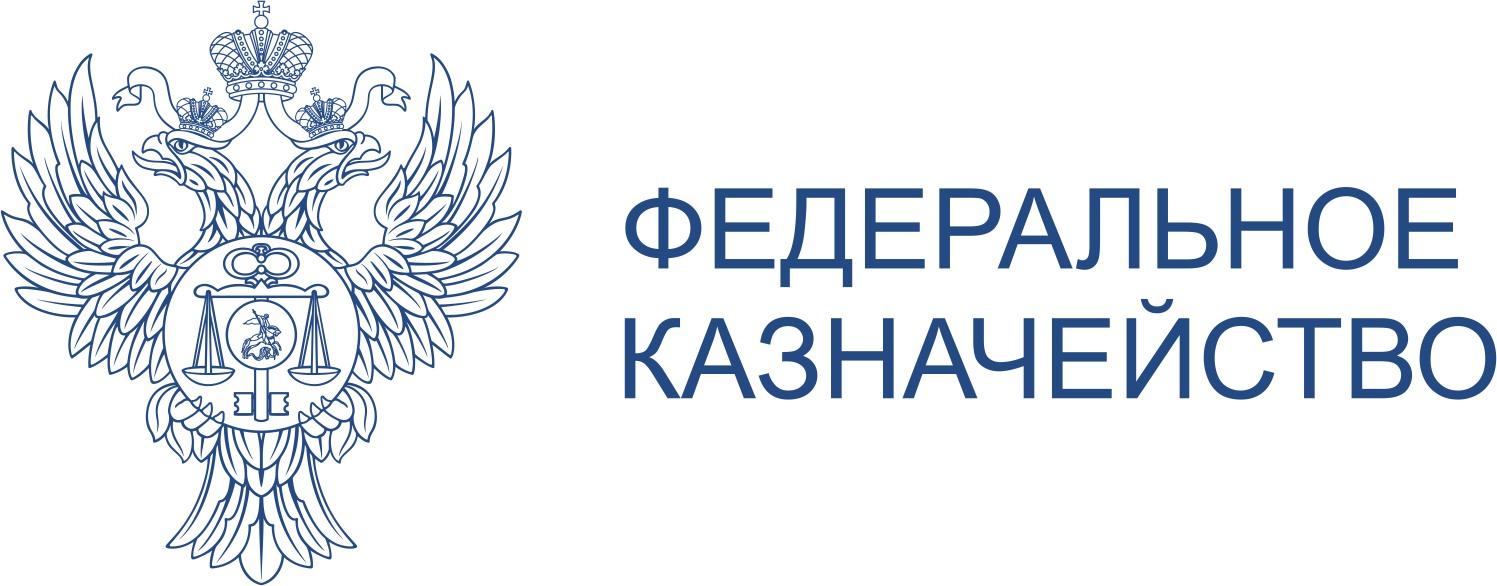 Управление Федерального казначейства по Камчатскому краю
Что нужно сделать до конца 2020 года и в I квартале 2021 года
Актуализировать реквизиты в своих информационных системах и ресурсах, в ГИС ГМП, на стендах;
Изменить реквизиты в документах (договоры, квитанции, постановления и иные документы, выдаваемые плательщикам), уведомить плательщиков;
Внести изменения в сведения о бюджетных обязательствах, если контрагентами являются участники системы казначейских платежей.
www.kamchatka.roskazna.gov.ru
г. Петропавловск-Камчатский, декабрь 2020 год
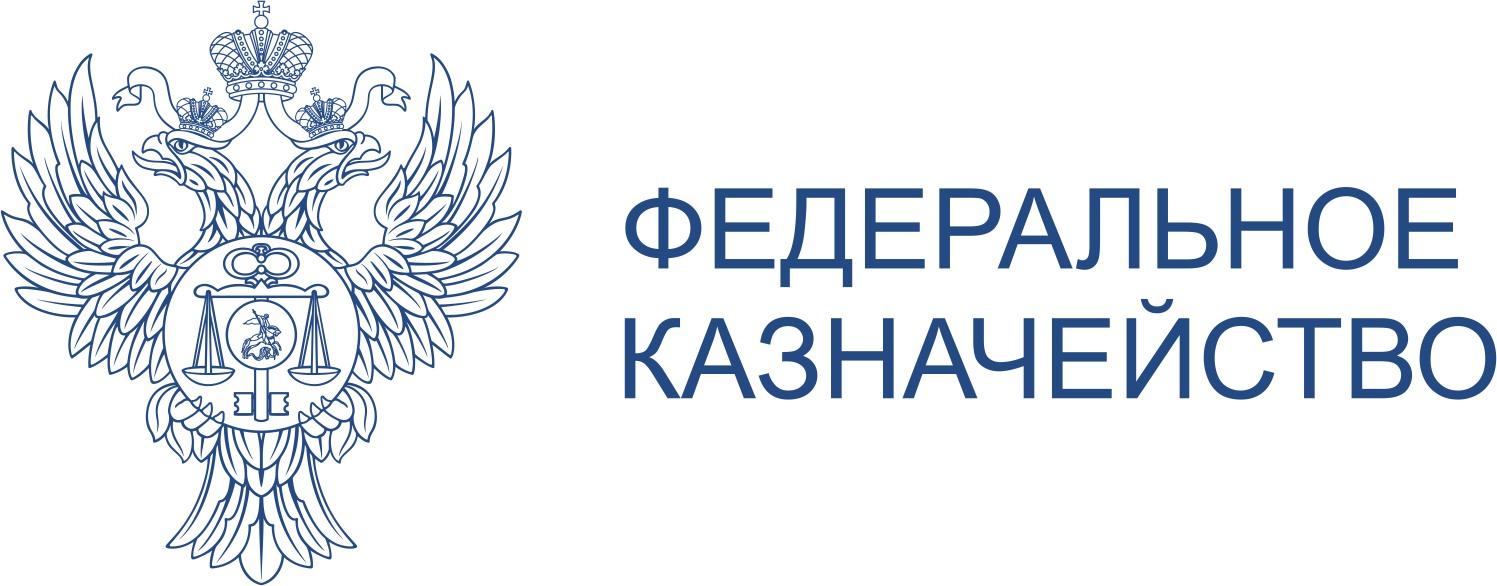 Управление Федерального казначейства по Камчатскому краю
Вся необходимая информация:
Нормативные правовые акты;
Таблица соответствия банковских счетов УФК по Камчатскому краю, действующих до 01.01.2021 года, казначейским счетам, с датой начала действия 01.01.2021 года;
Методические материалы
 размещены на сайте УФК по Камчатскому краю в разделе: Документы/ Система казначейских платежей по адресу: www.kamchatka.roskazna.ru
Презентация в сети Instagram: ufk_kamchatka
www.kamchatka.roskazna.gov.ru
г. Петропавловск-Камчатский, декабрь 2020 год